mgwe›` y ej
1|	jvwgi Dccv`¨ :   

 
2|	mvBb m~Î : 
                    
 †hLv‡b, R nj cwie¨vmva©| 
 
                                       
3| †KvmvBb m~Î :  cosA   =                                    ,   cosB   =  


4|	ej wÎfyR m~‡Îi wecixZ Dccv`¨: †Kvb we›`y‡Z wµqviZ wZbwU ej fvimvg¨ m„wó Ki‡j H ej¸‡jvi wµqv‡iLvi mgvš—ivj evûwewkó †Kvb wÎfy‡Ri evû¸‡jvi ˆ`N©¨ H ej¸‡jvi gv‡bi mgvbycvwZK n‡e|  
	A_©vr,
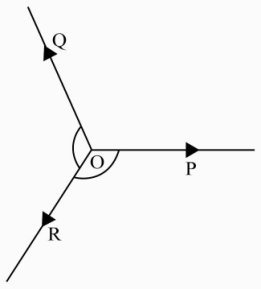 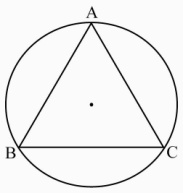 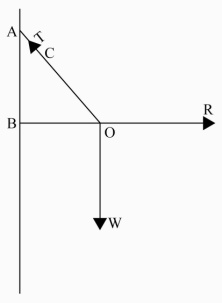 mgwe›` y ej
5|	OX  eivei Ges  OXGi Dci j¤^ OY eivei j¤^vsk wb‡q (ev we‡kølY K‡i) h_vµ‡g cvB,
  FcosƟ = u cos00 + vcosα + wcos(α +β) 
		 
Ges  FsinƟ = u sin00 + vsinα + wsin(α +β)
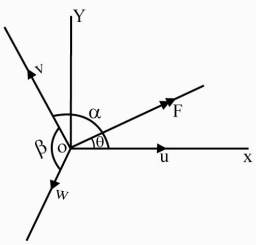 mgwe›` y ej
e‡ji mvgvš—wi‡Ki m~Î (Parallelogram Law of Forces) t
 
Òhw` †Kvb mvgvš—wi‡Ki `yBwU mwbœwnZ evû Øviv †Kvb KYvi Dci GKB mg‡q wµqviZ `yBwU e‡ji gvb I w`K m~wPZ Kiv hvq, Zvn‡j mvgš—wi‡Ki D³ evûØ‡qi ‡Q`we›`yMvgx KY© Øviv D³ ejØ‡qi jwäi gvb I w`K m~wPZ n‡e|Ó
 
[If two forces acting simultaneously at a point can be represented in magnitude and direction by the two adjacent sides of a paralleogram drawn through that point, then their resultant is represented in magnitude, direction and sense by the diagonal of the parallelogram passing through that point.]
mgwe›` y ej
jwäi gvb I w`K wbY©q t
 g‡b Kwi, O we›`y‡Z ci¤úi  †Kv‡Y wµqvkxj `ywU ej P I Q Gi gvb I w`K h_vµ‡g OA I OB Øviv m~wPZ n‡q‡Q| OACB mvgvš—wiK AsKb Kwi| Zvn‡j, e‡ji mvgvš—wiK myÎvbymv‡i, OC KY©wU ejØ‡qi jwä R Gi gvb I w`K m~wPZ Ki‡e| 
GLb, C we›`y n‡Z OA Gi ewa©Zvs‡ki Dci (1g wP‡Î) A_ev OA Gi Dci (2q wP‡Î) CD j¤^ AsKb Kwi| 
1g wP‡Î, ( hLb m~²‡KvY)
OD = OA +AD	                      Δ ACD G,
      = P + Q cos	              cos CAD =  AD/ AC   
	
		                                AD = Q cos
   CD  = AC sin	           Ges sinCAD =  CD /  AC  
CD = Q sin
mgwe›` y ej
P,Q,R ej wZbwU ABC wÎfy‡Ri A,B,C kxl©we›`y n‡Z h_vµ‡g BC,CA,AB Gi Dci j¤^ AD,BE,CF  eivei wµqviZ| ejÎ‡qi wµqv‡iLv O we›`y‡Z †Q` K‡i Ges ejÎq fvimvg¨ m„wó K‡i| cÖgvY Ki‡Z n‡e †h, (K) P: Q : R 
					  (L)
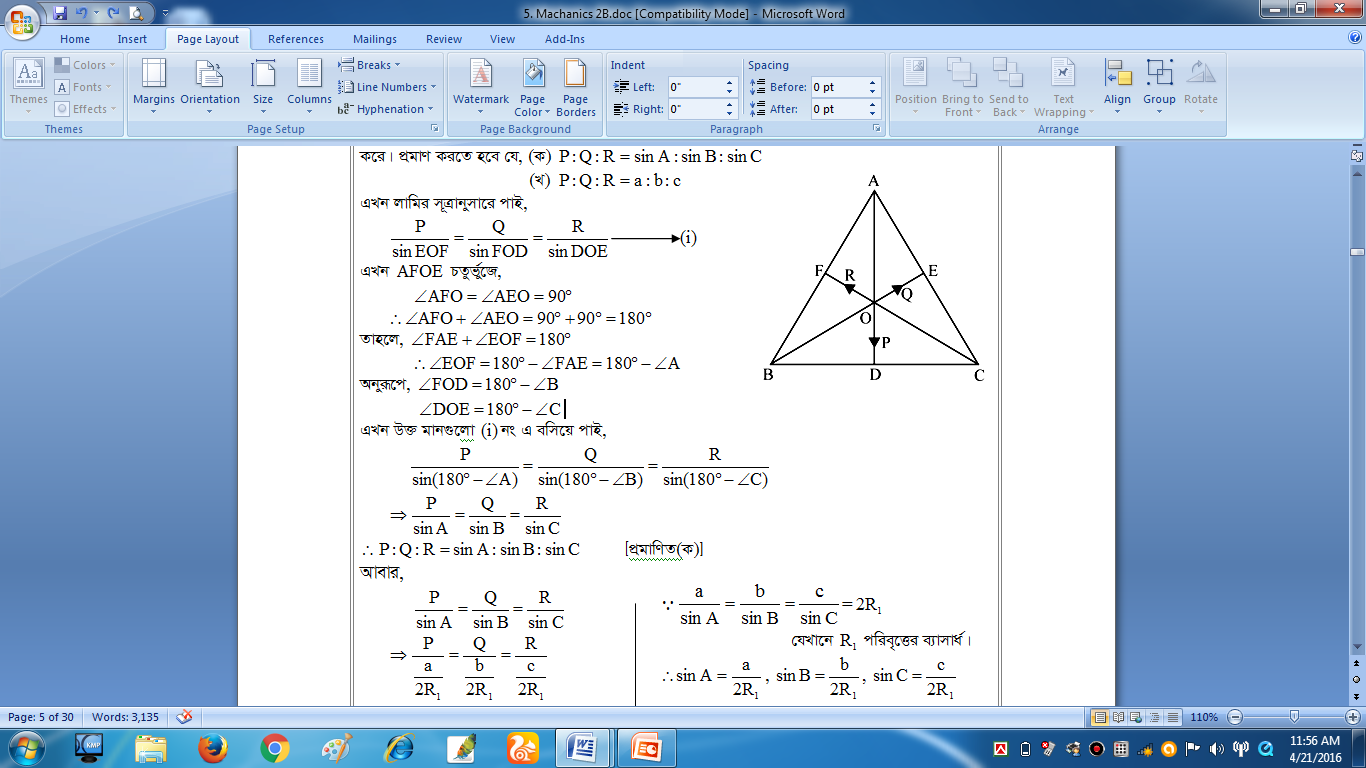 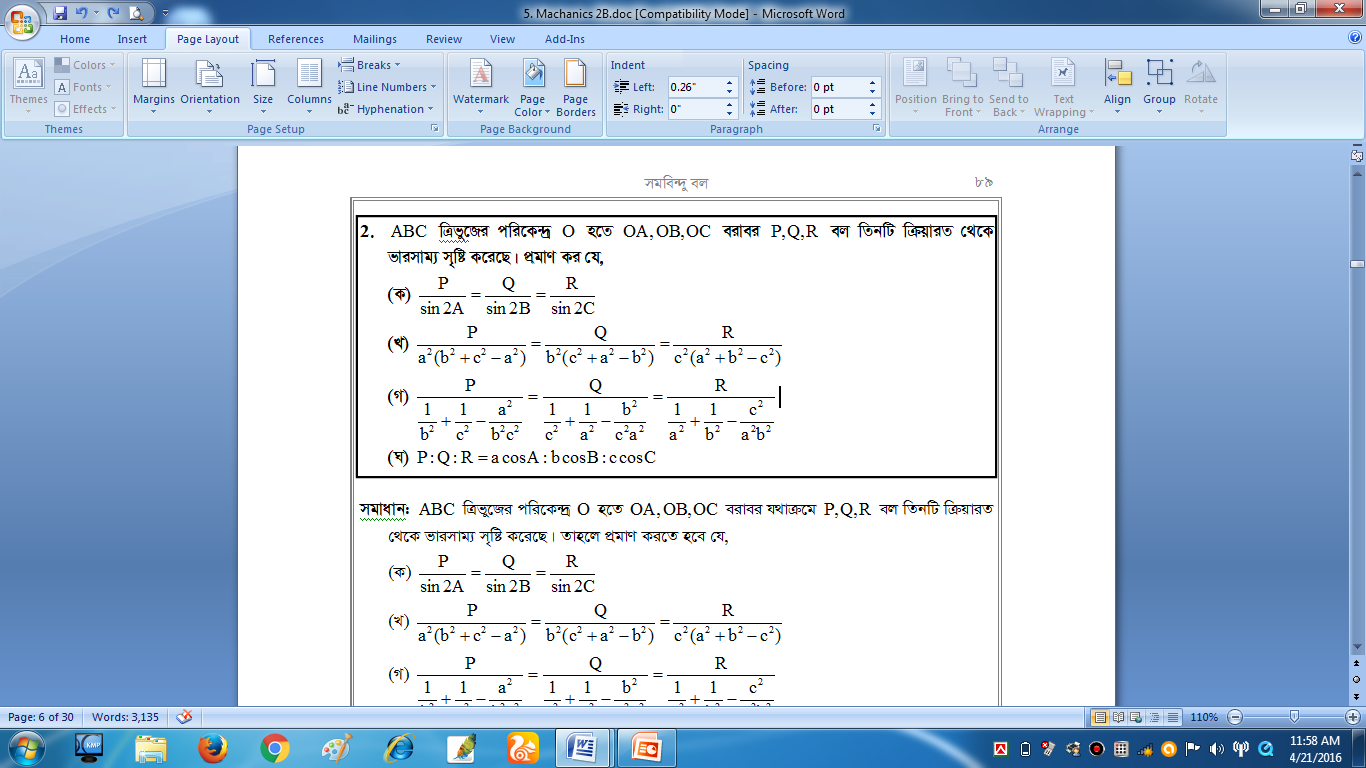 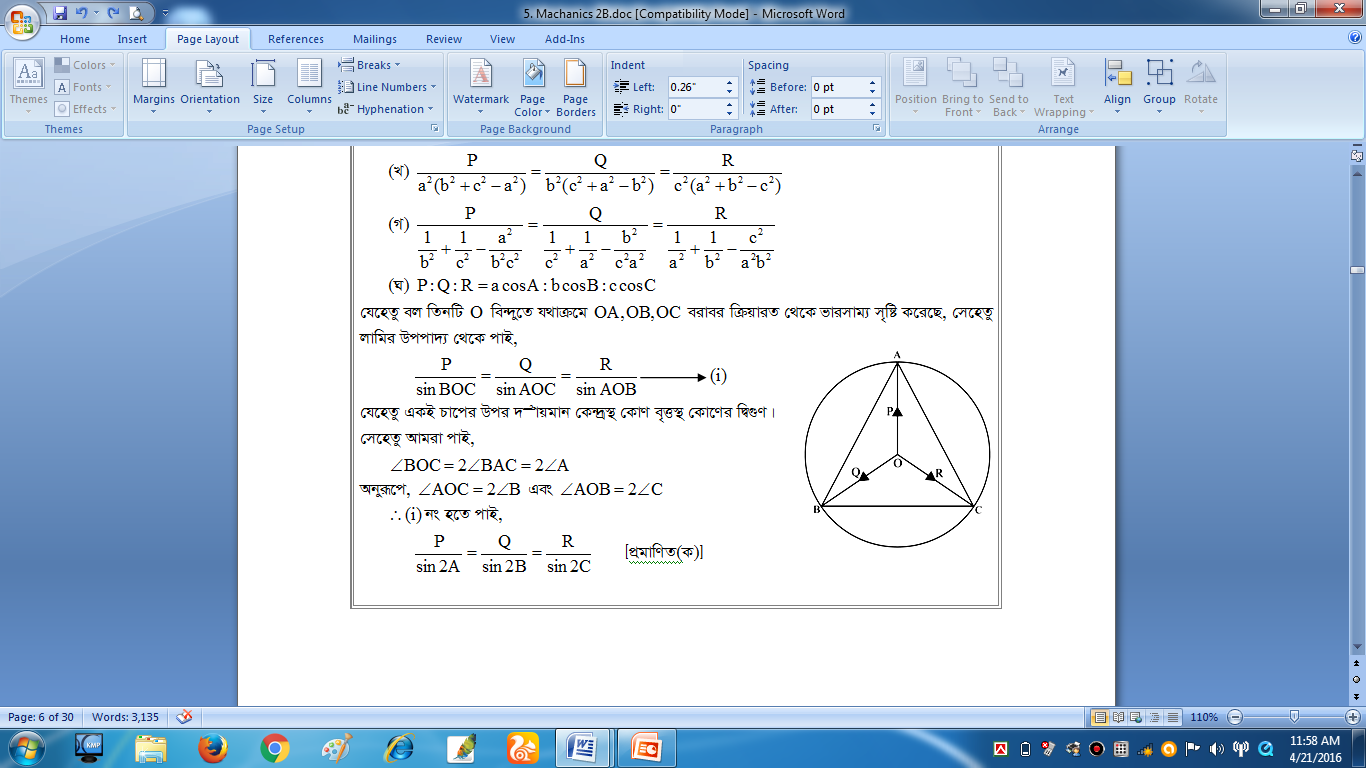 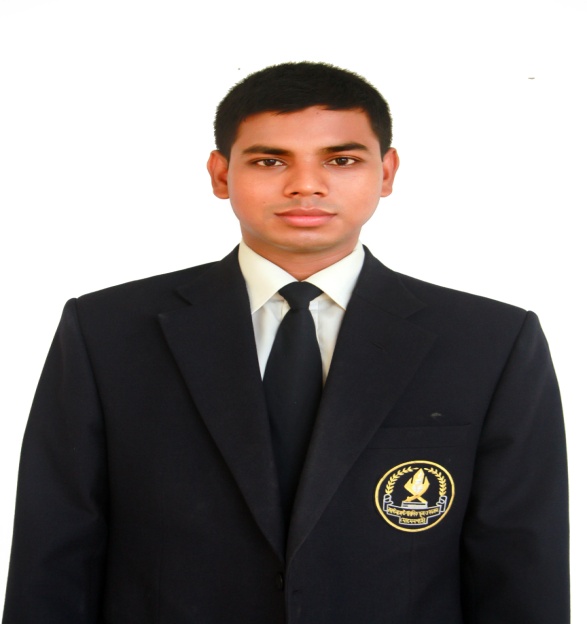 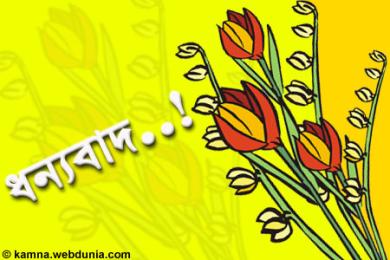 ‡mv‡nj wgqv   cÖfvlK, MwYZ
K¨v›Ub‡g›U cvewjK ¯‹zj I K‡jR ‡gv‡gbkvnx
সকলকে